GILMER BELTRAN ROMERO
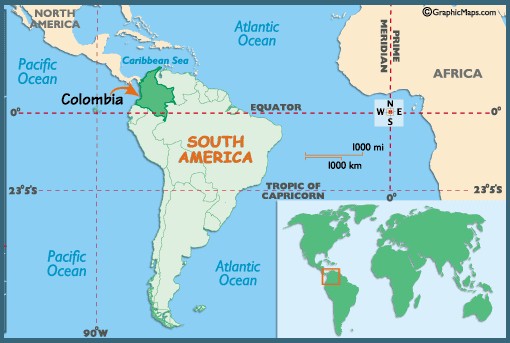 FORESTRY ENGINEER

ENVIRONMENTAL LAW 
SPECIALIST
COLOMBIA
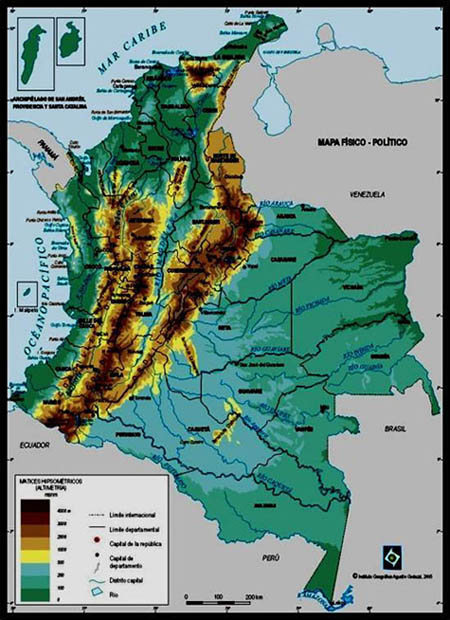 Area: 138 M hectares

Population: 46,044,601 person

Econony:
petroleum, natural gas, 
Minning: coal, iron, nickel, gold, copper, emeralds.
Coffe 

Problems: 

Political conflict – Violence
Drug crops  - Traffic
MY EXPERIENCE
Goverment programs in forestry and conservation
Work with indigenous people to find alternative ways to deforestation
NGO – Fundeparamos
Reforestation, restoration and conservation in Paramo ecosystems
Ramsar’s site Management Plan Design and establishment of sustainable conservation systems
GOVERMENT – Plant trees to protect water sources and change the use of soil
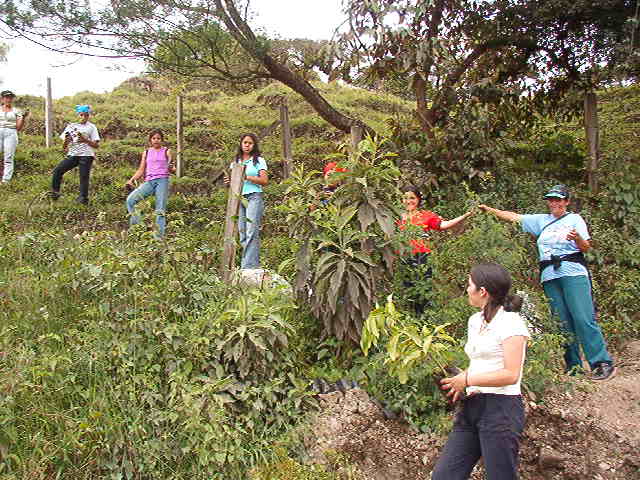 Recovering degradated areas
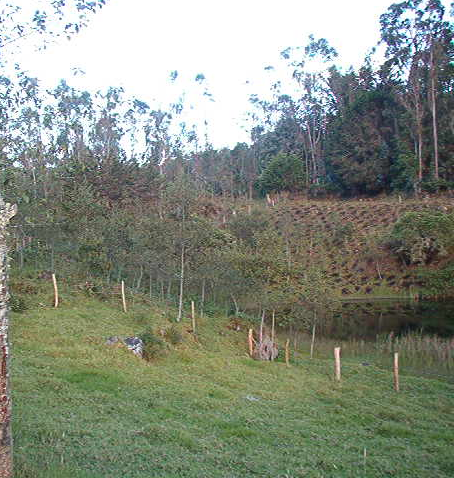 Actions to protect small wetlands
Replacing foreign trees with native species
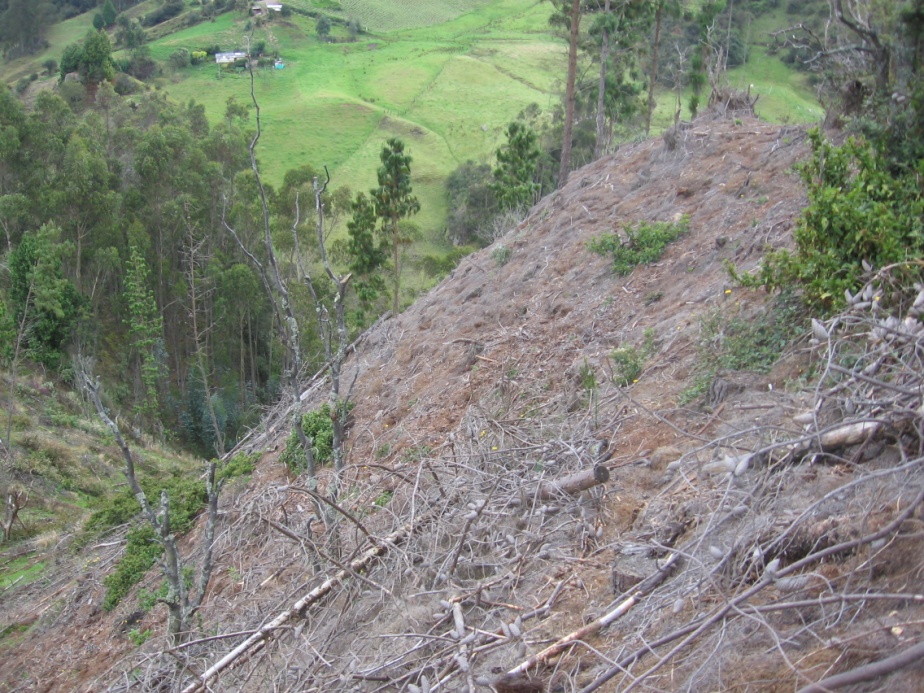 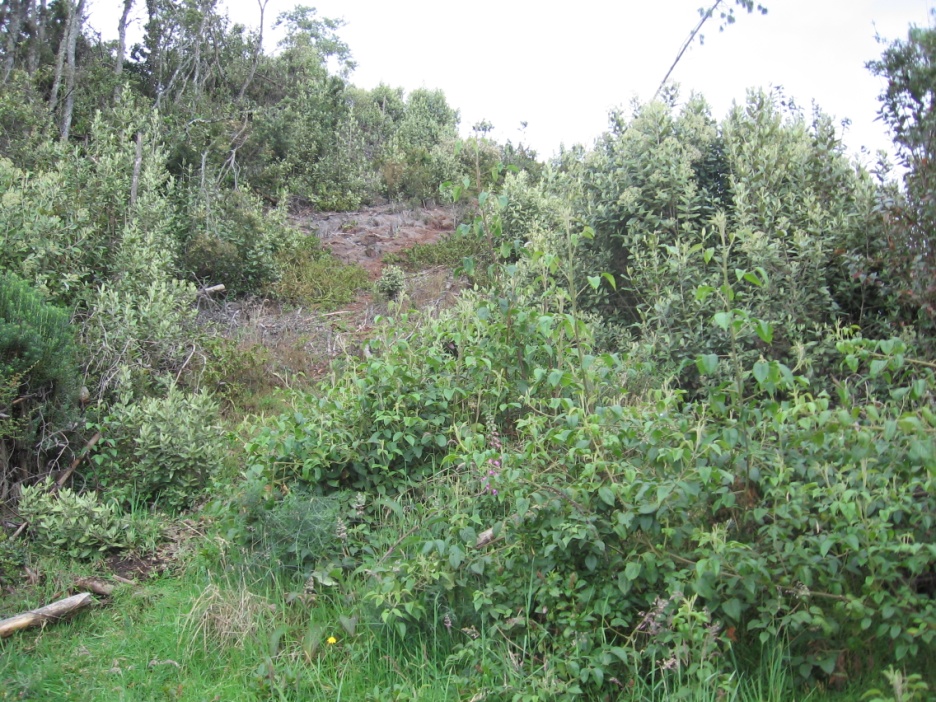 WORK TOGHETER WITH INDIGENOUS PEOPLE – EMBERA KATIO COMUNITY
NUDO DE PARAMILLO – NATIONAL PARK
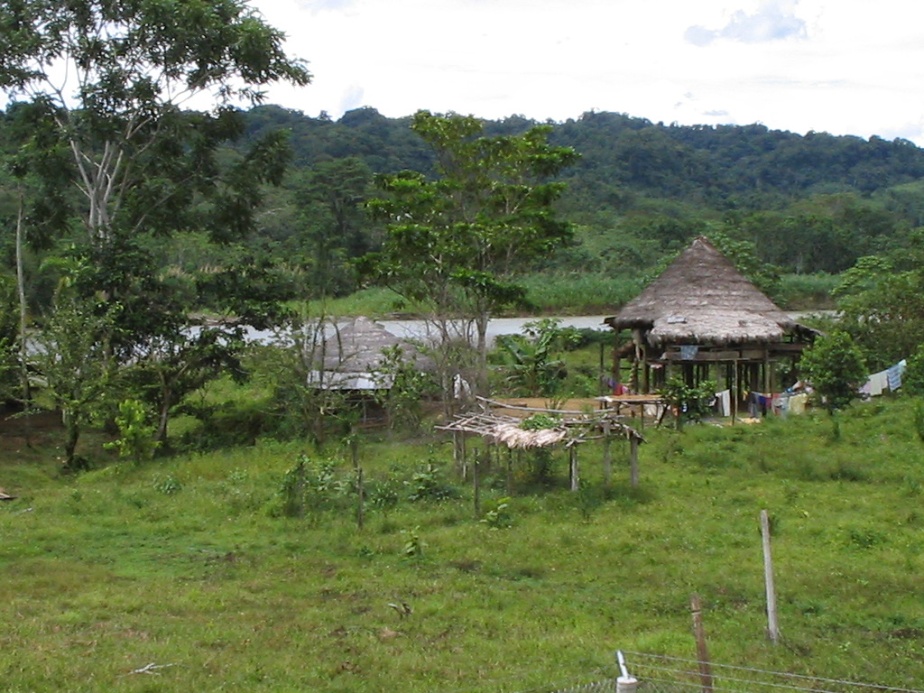 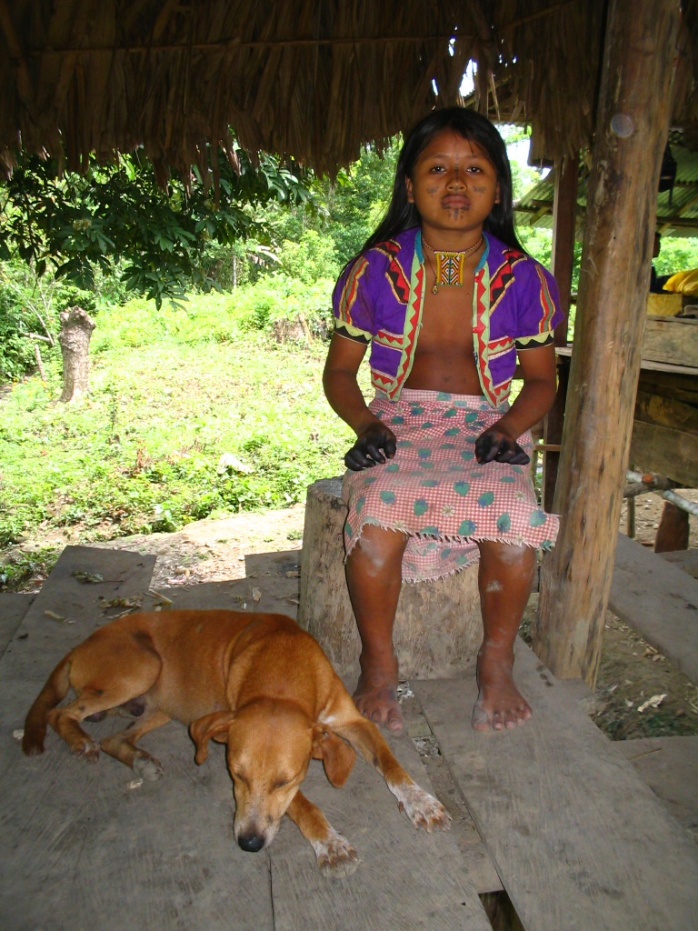 Understand the forest ecology  trough the indigenous knowledge. 

Colecting valuable data related to  distribution, growth, .and use of the relevant species in the forest.
[Speaker Notes: O]
NATIONAL PARK “NUDO DE PARAMILLO”
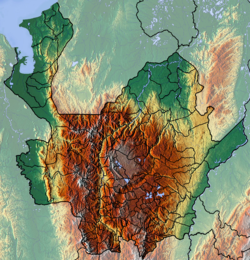 Area: 400.000 ha
Altitude range: Sea Level -4000 m. 

Problems: 

Deforestation
Minning
https://es.wikipedia.org/wiki/Nudo_de_Paramillo#/media/File:Antioquia_Topographic_2.png
FUNDEPARAMOS NGO  PARAMO ECOSYSTEMS SUSTAINABLE DEVELOPMENT FOUNDATION
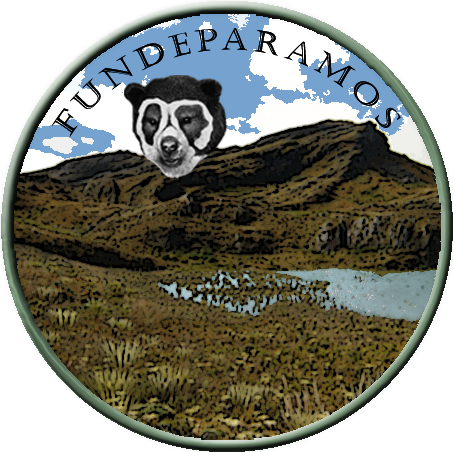 THE PARAMO
High mountain ecosystem, located between the forest and the ice.
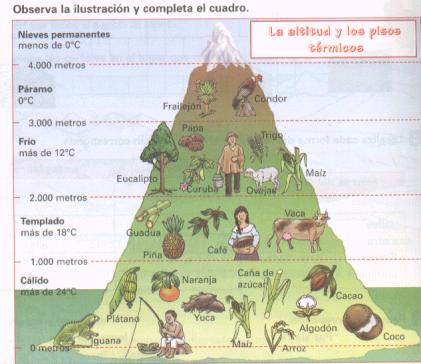 Altitude range:  3.000 -  4.000 m
Main Characteristics: high grass, high humidity and fertility and presence of the genus Speteletia sp.
These places are in high risk because they are used for potatoes crops and minning.
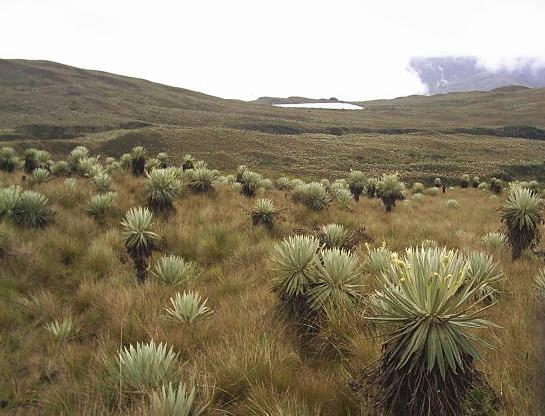 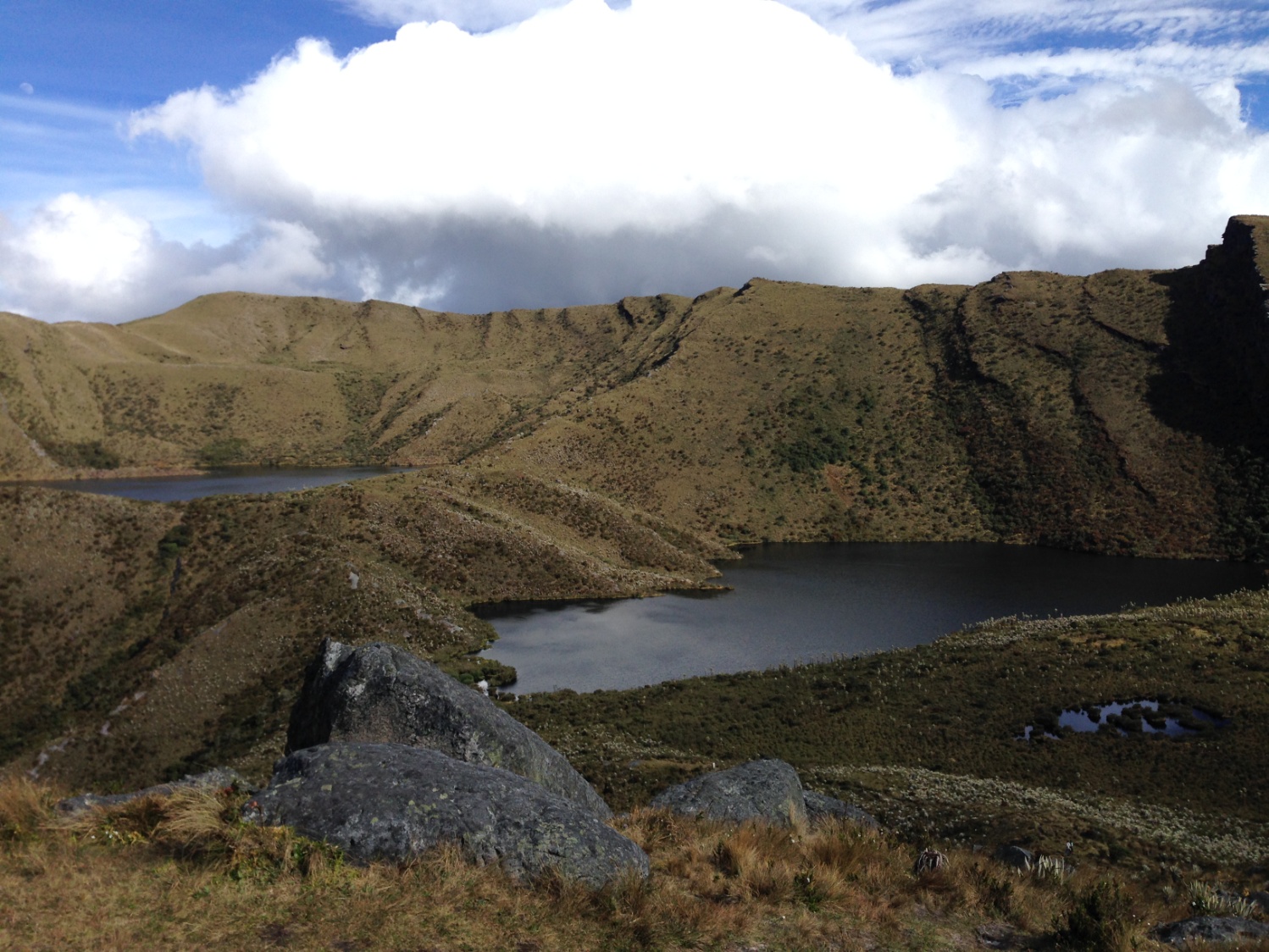 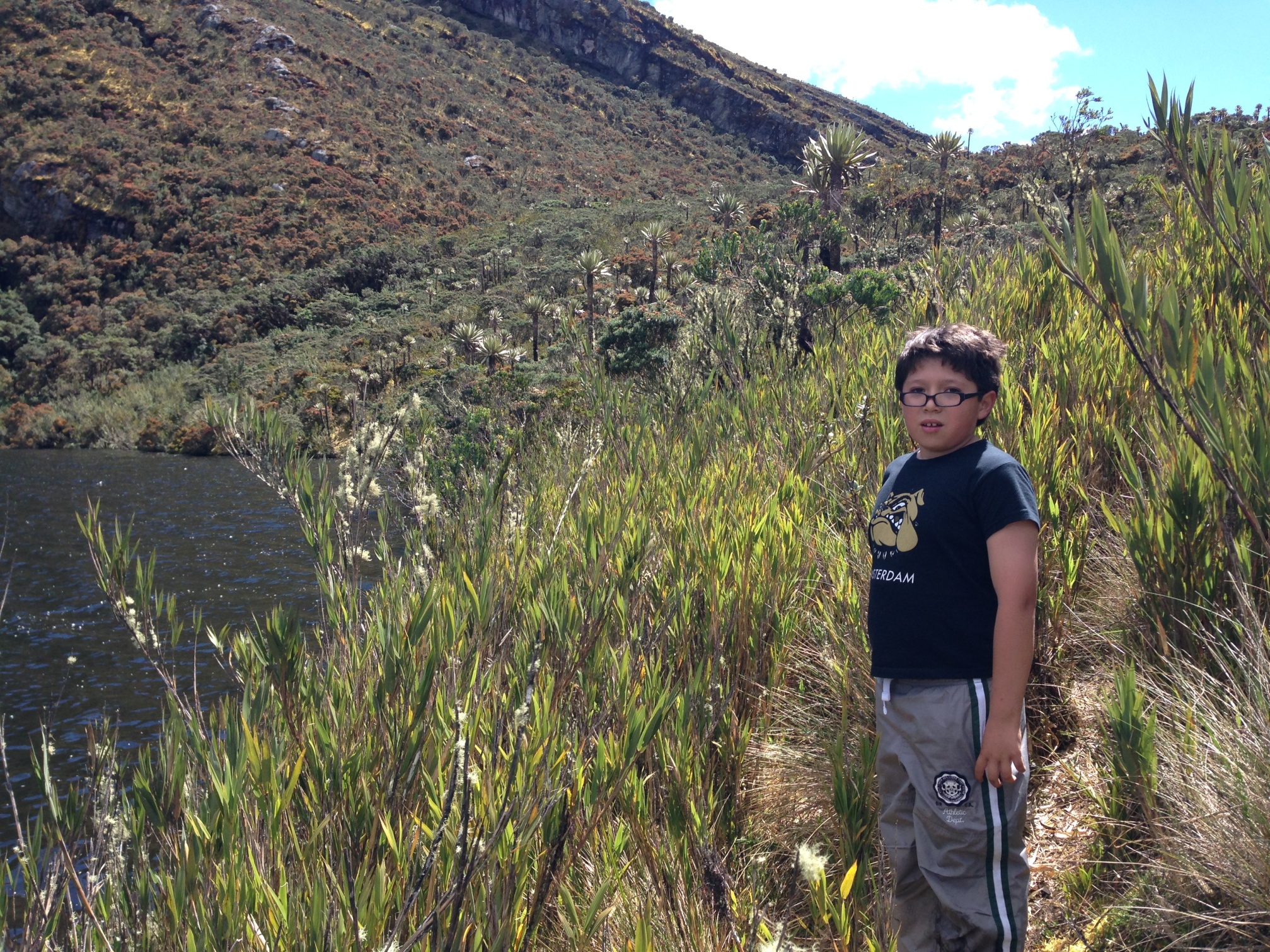 IMPORTANCE OF PARAMO
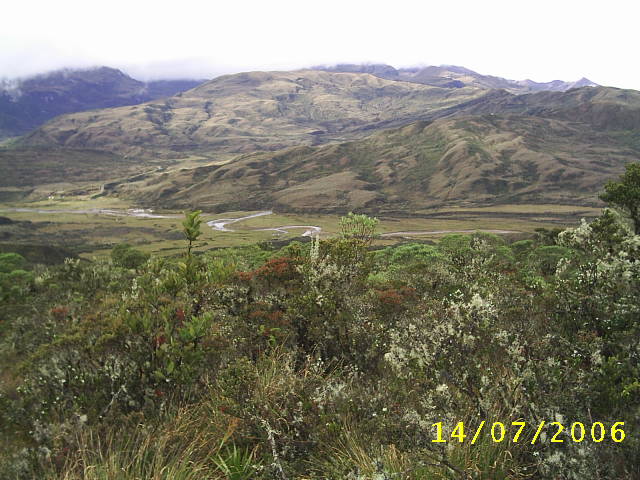 Capture and storage of CO2
Positionned as a biological corridor for a great diversity of animal and plants species.
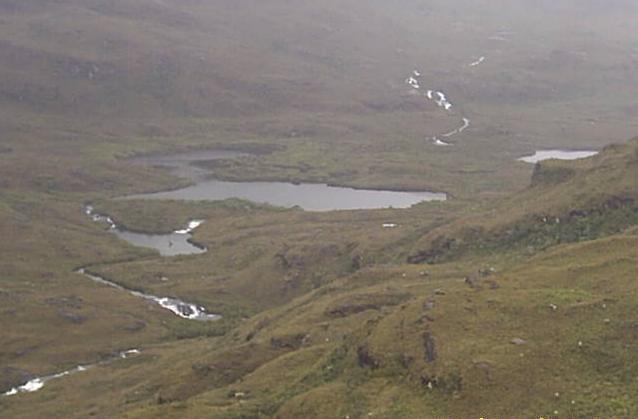 Hydrological cycle regulation
WHAT WE ARE DOING
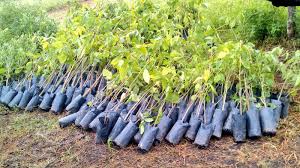 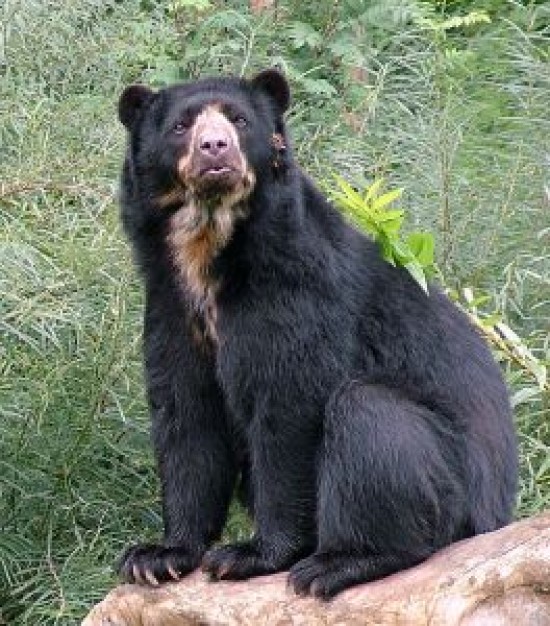 REFORESTATION
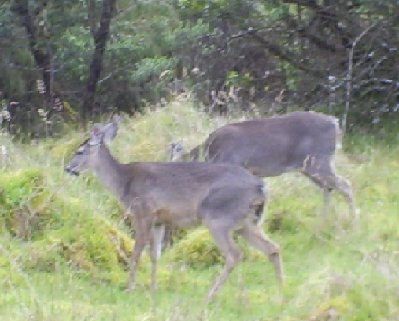 IMPROVING  LOCAL PEOPLE’S  KNOWLEDGE AROUND WILDLIFE
PREVENTING SOIL EROSION
We encourage people to change the way they work the land.
LOS ESTORAQUES NATIONAL PARK
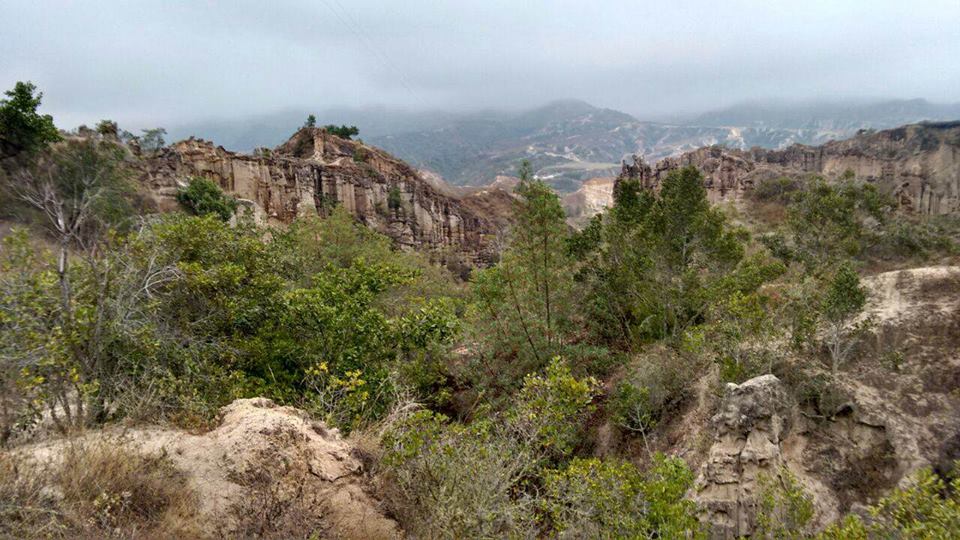 In this Ecosystem of Dry Forest , we are monitoring and colecting seeds for key tree species to resotate de forest cover
WORKING WITH LOCAL COMMUNITIES
(ENVIRONMENTAL EDUCATION)
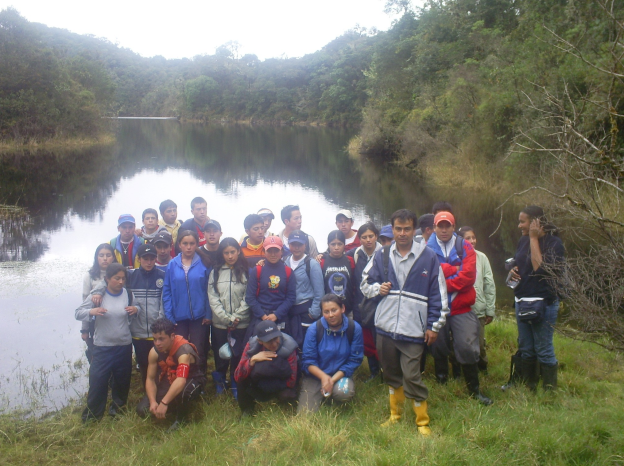 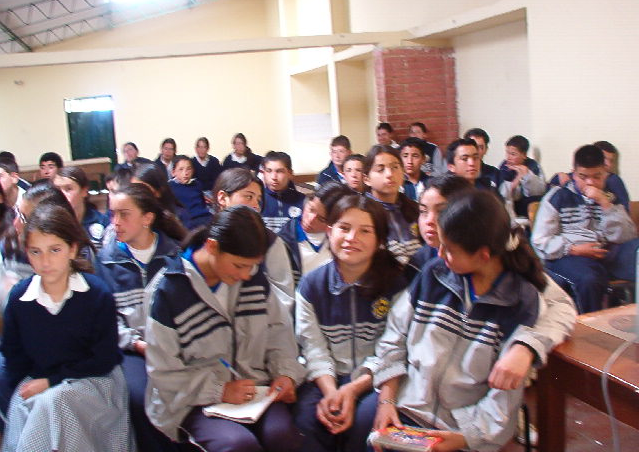 SUPORT TO SCHOOLS
THANK YOU